Seeing double
Explicit teaching
NSW Department of Education
Warm up
Instructions
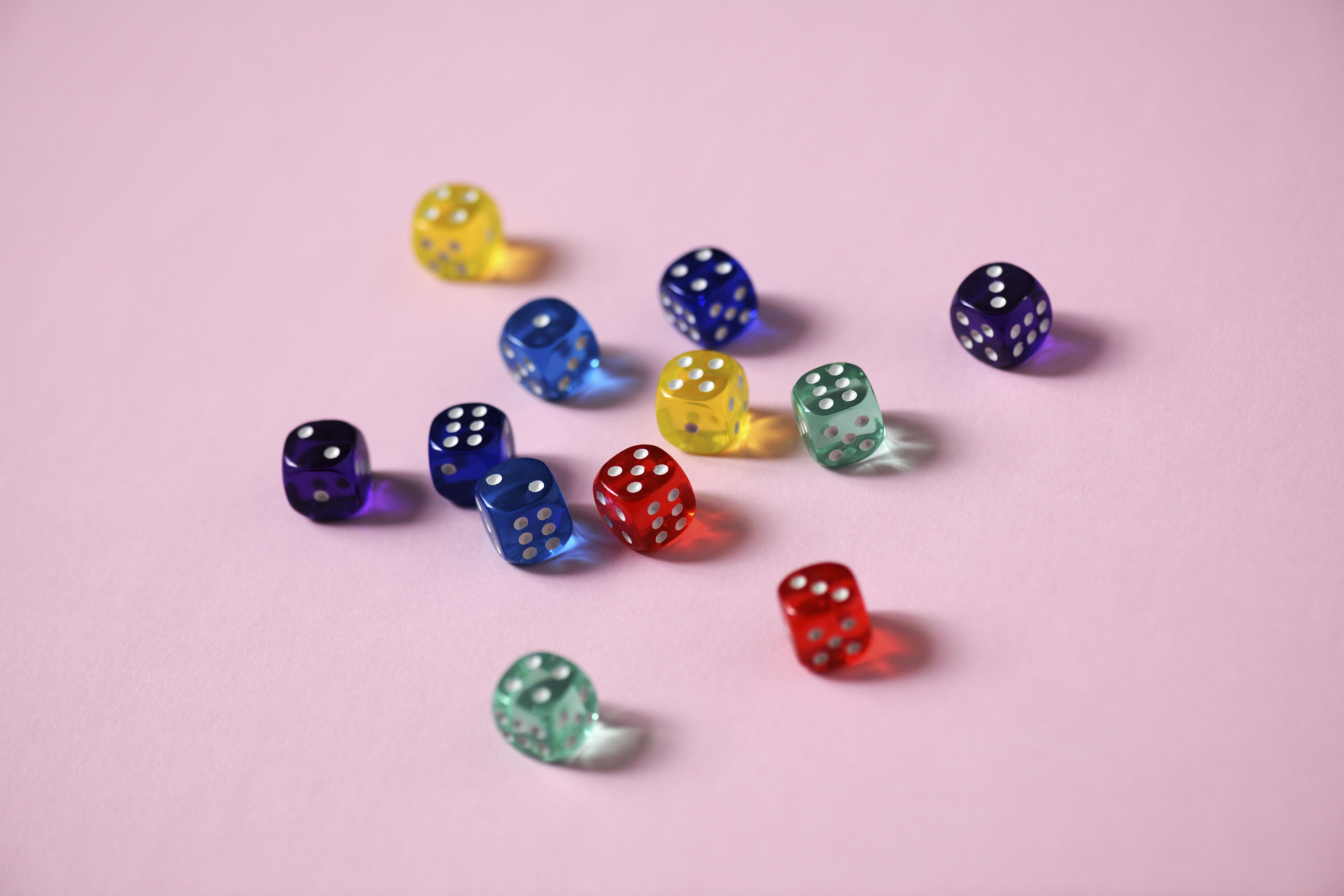 Throw both dice.
Look for the numbers that are common multiples of the numbers rolled. 
Place counters on the common multiples on your game board.
Swap turns.
Game ends after 5 rounds – player with the most numbers covered, wins.
2
[Speaker Notes: Explain that if you rolled a 2 and a 3, the common multiples would be 6, 12, 18 etc]
Explore – example 1
Representing addition and subtraction of fractions
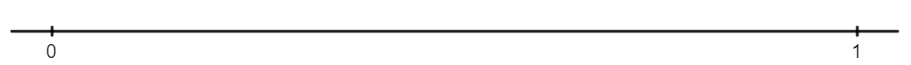 3
[Speaker Notes: Ask students if 3/8 has any equivalent fractions. Could it be written as quarters or halves?]
Explore – self-explanation prompts 1
Representing addition and subtraction of fractions
Why is the number line labelled as eighths?
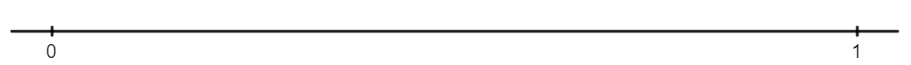 4
[Speaker Notes: Ask students if 3/8 has any equivalent fractions. Could it be written as quarters or halves?]
Explore – alternate representation 1
Representing addition and subtraction of fractions
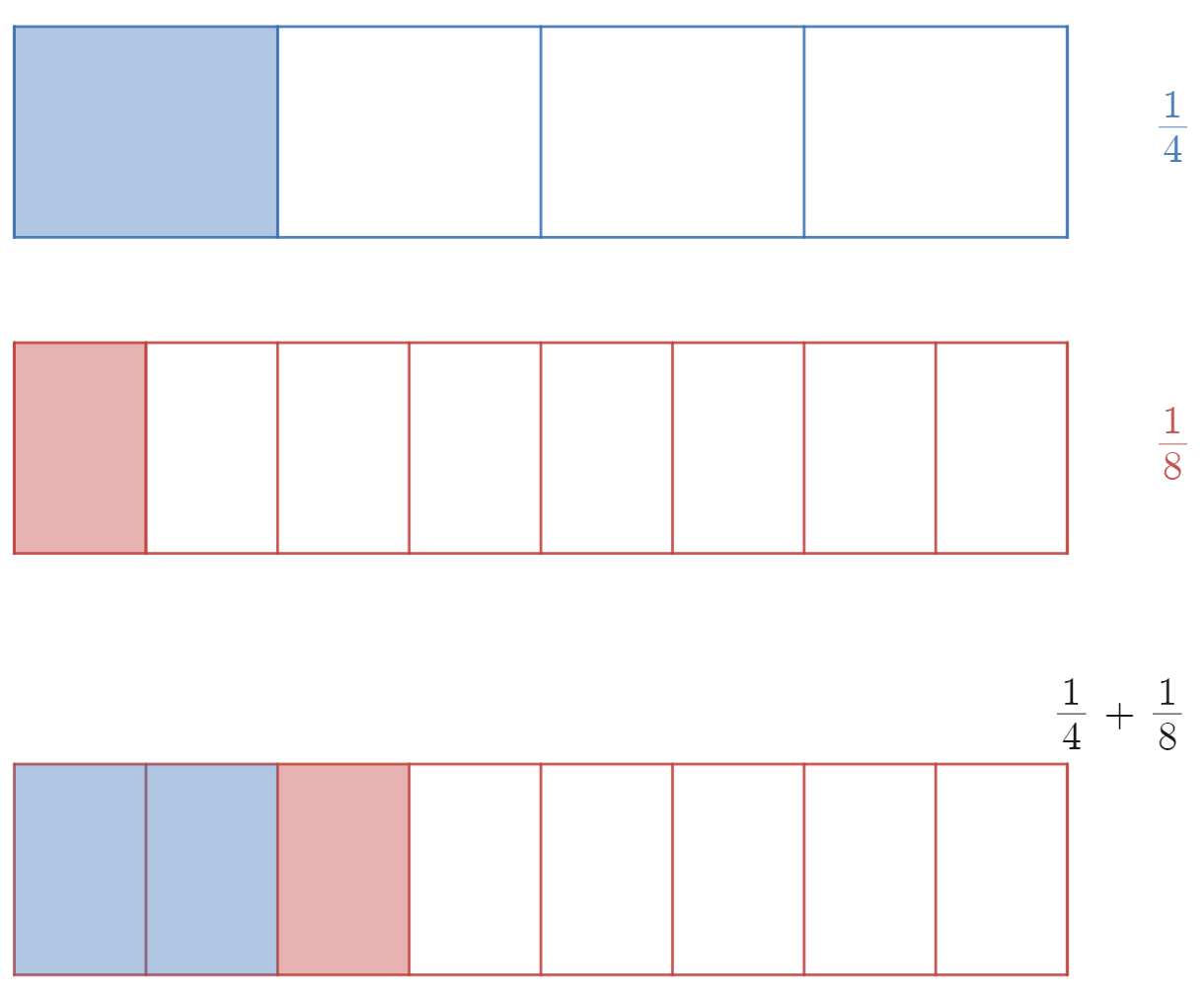 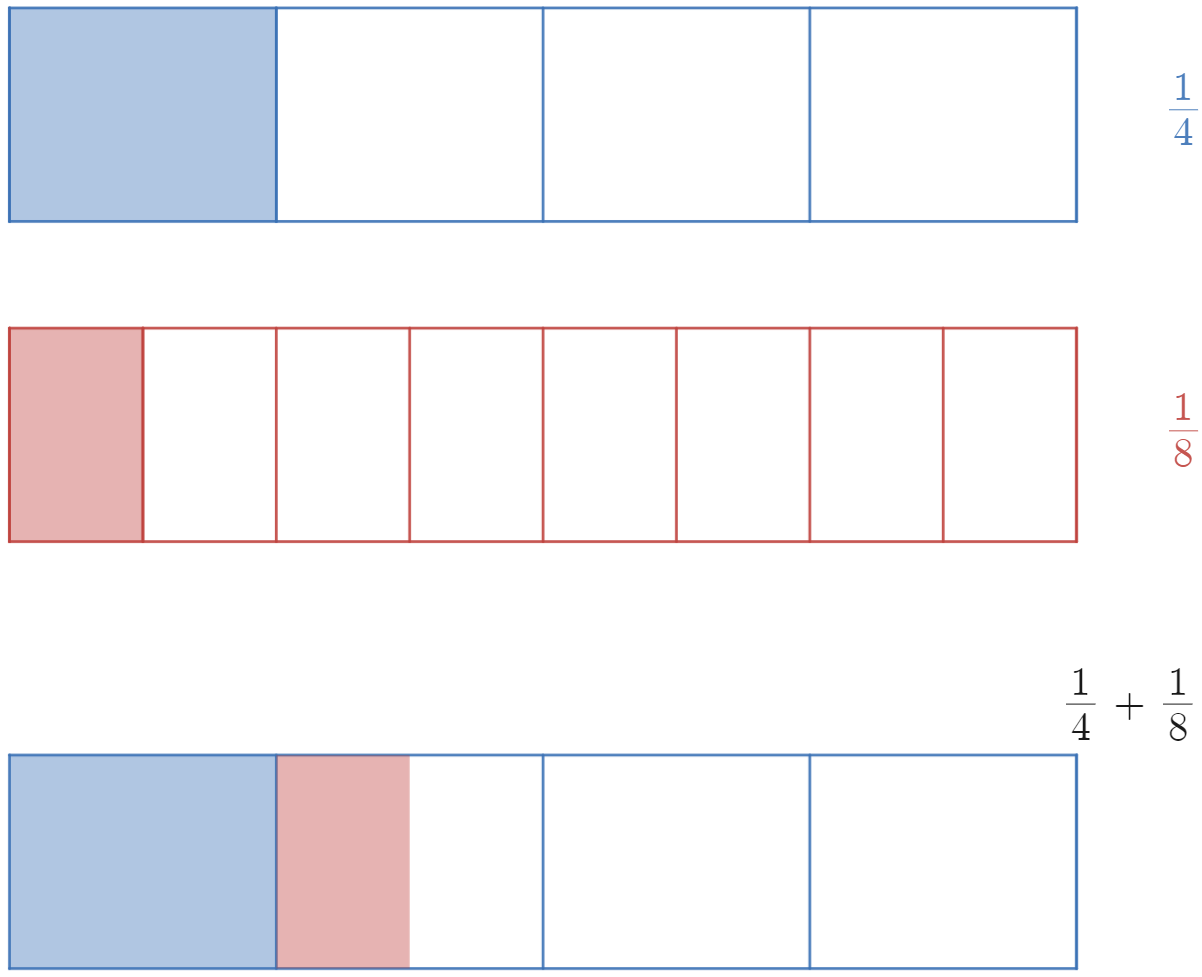 5
[Speaker Notes: Here is ¼+1/8 shown in a quarters model and an eighths model.
Students should see that just like the number line, these fractions can only be added by making a common denominator of 8.]
Explore – your turn 1
Representing addition and subtraction of fractions
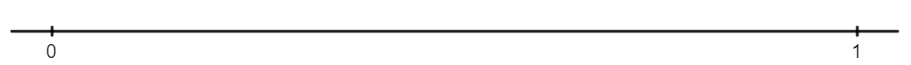 6
Explore – your turn 1 – solution
Representing addition and subtraction of fractions
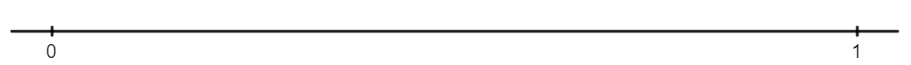 7
[Speaker Notes: There are lots of potential discussions to have with students. For example:
How did you divide your number line?
Did you choose to write 2/4 or ½ and why?
Does the answer ¾ make sense to you?]
Explore – your turn 1 – alternate representation
Representing addition and subtraction of fractions
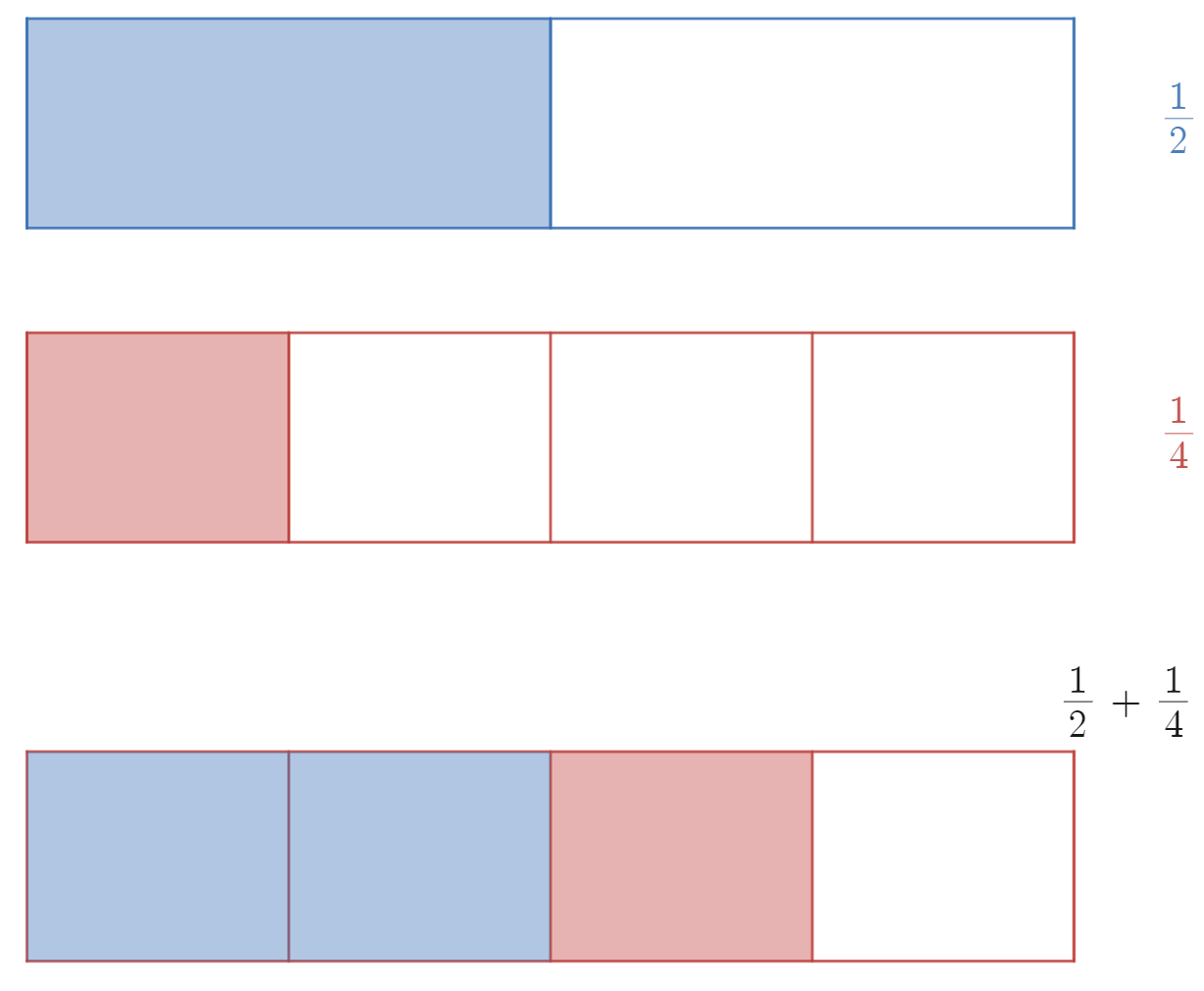 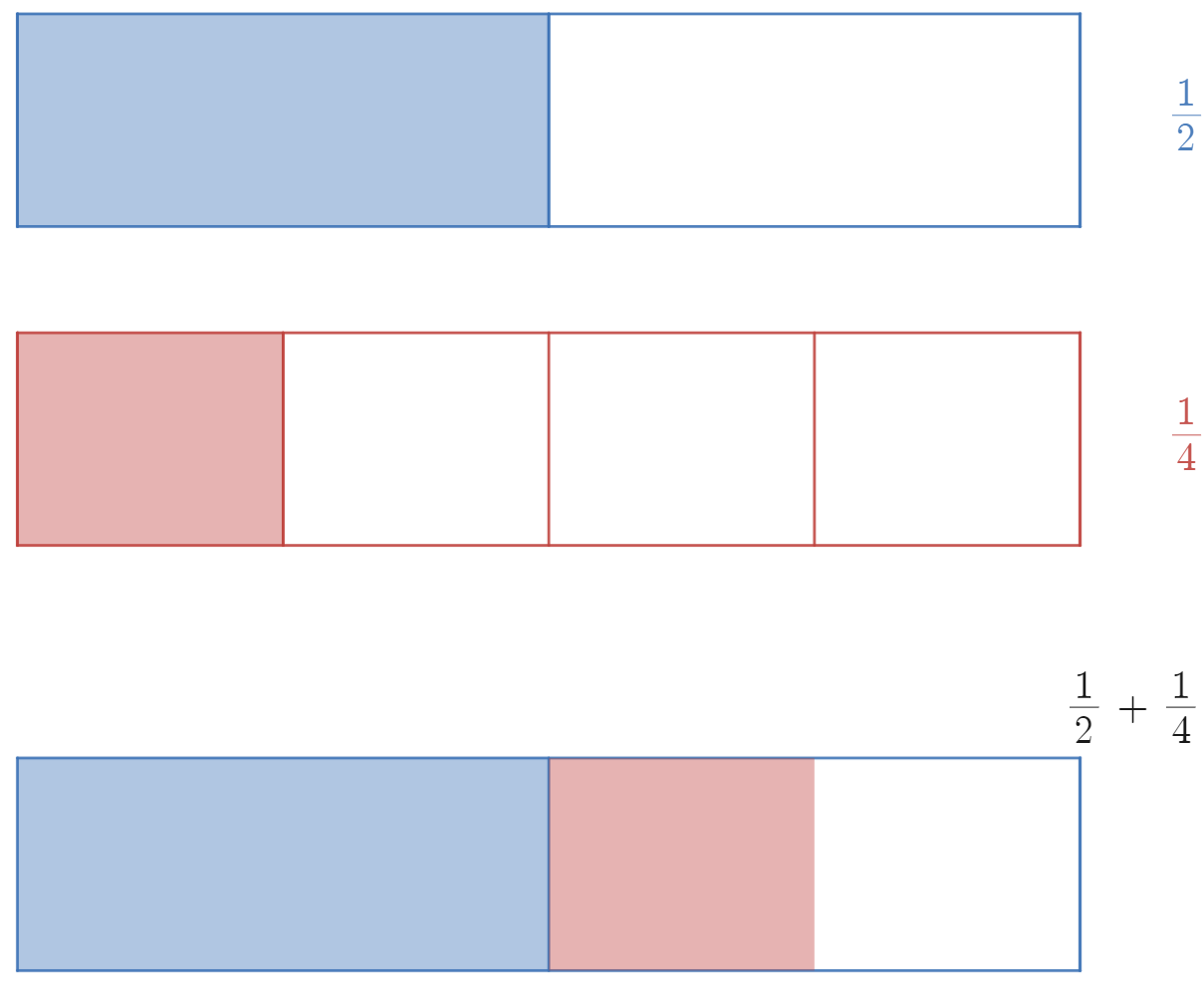 8
[Speaker Notes: Students should see that just like the number line, these fractions can only be added by making a common denominator of 4.]
Summarise – example 2
Representing addition and subtraction of fractions
9
[Speaker Notes: Ask students if 3/8 could be written any other way.]
Summarise – self-explanation prompts 2
Representing addition and subtraction of fractions
How would you know which denominator to change?
10
[Speaker Notes: Ask students if 3/8 could be written any other way.]
Summarise – example 2 – alternate representation
Representing addition and subtraction of fractions
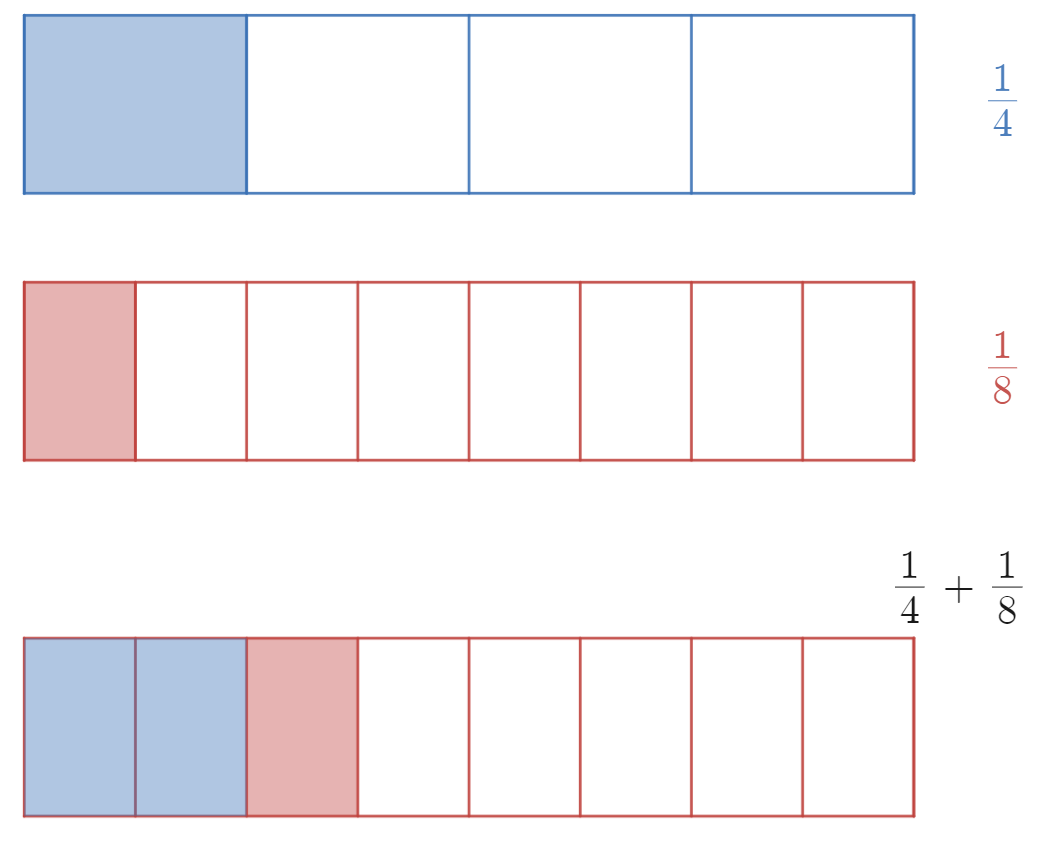 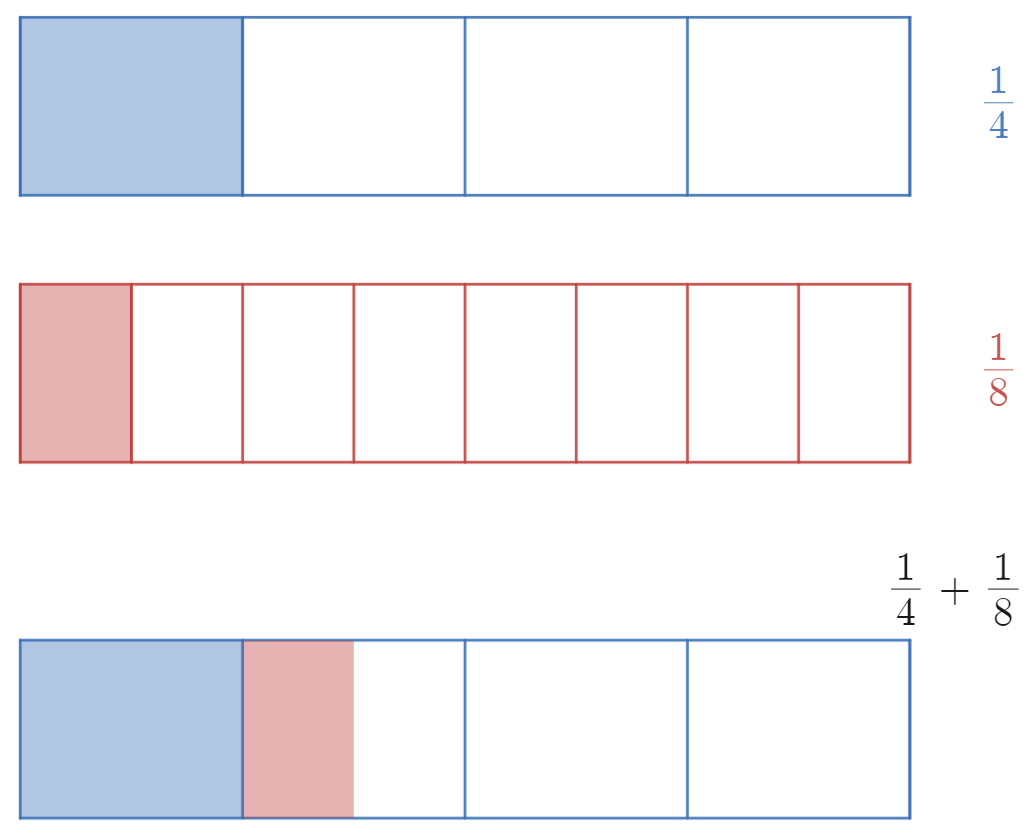 11
Summarise – your turn 2
Representing addition and subtraction of fractions
12
[Speaker Notes: Ask students if 3/8 could be]
Summarise – your turn 2 – solution
Representing addition and subtraction of fractions
13
[Speaker Notes: Ask students if 3/6 could be written any other way. Can be simplified to ½.]
Summarise – your turn 2 – alternate representation
Representing addition and subtraction of fractions
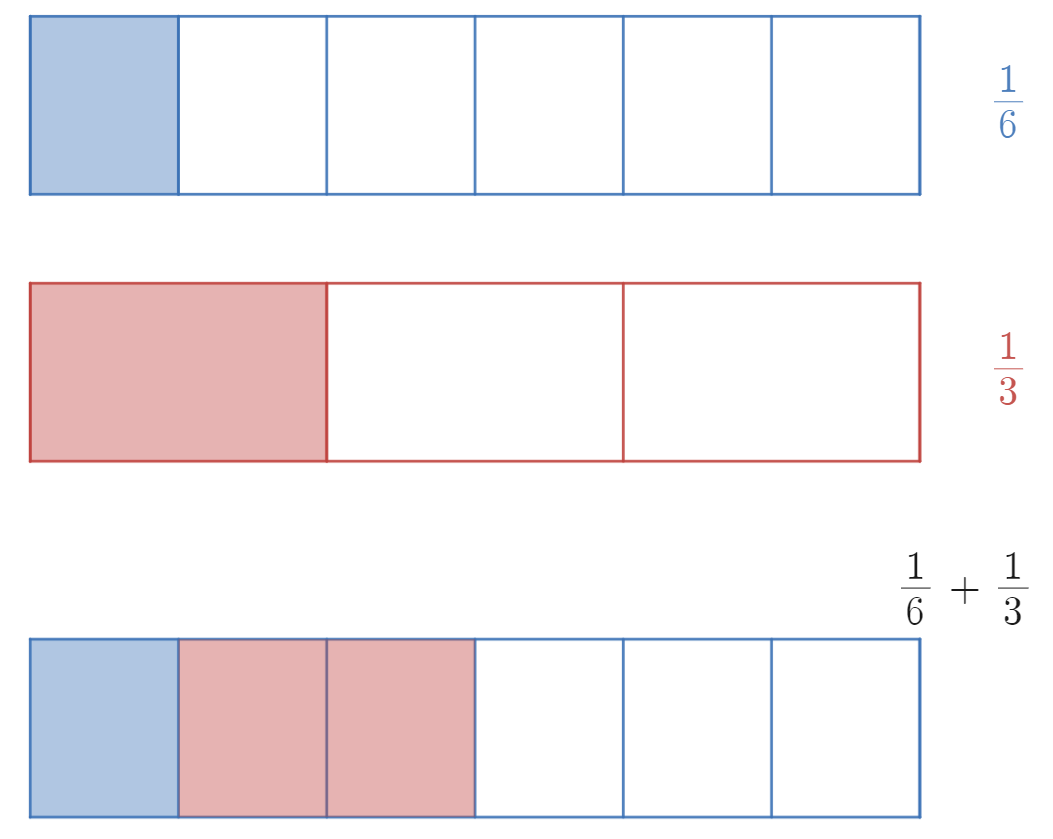 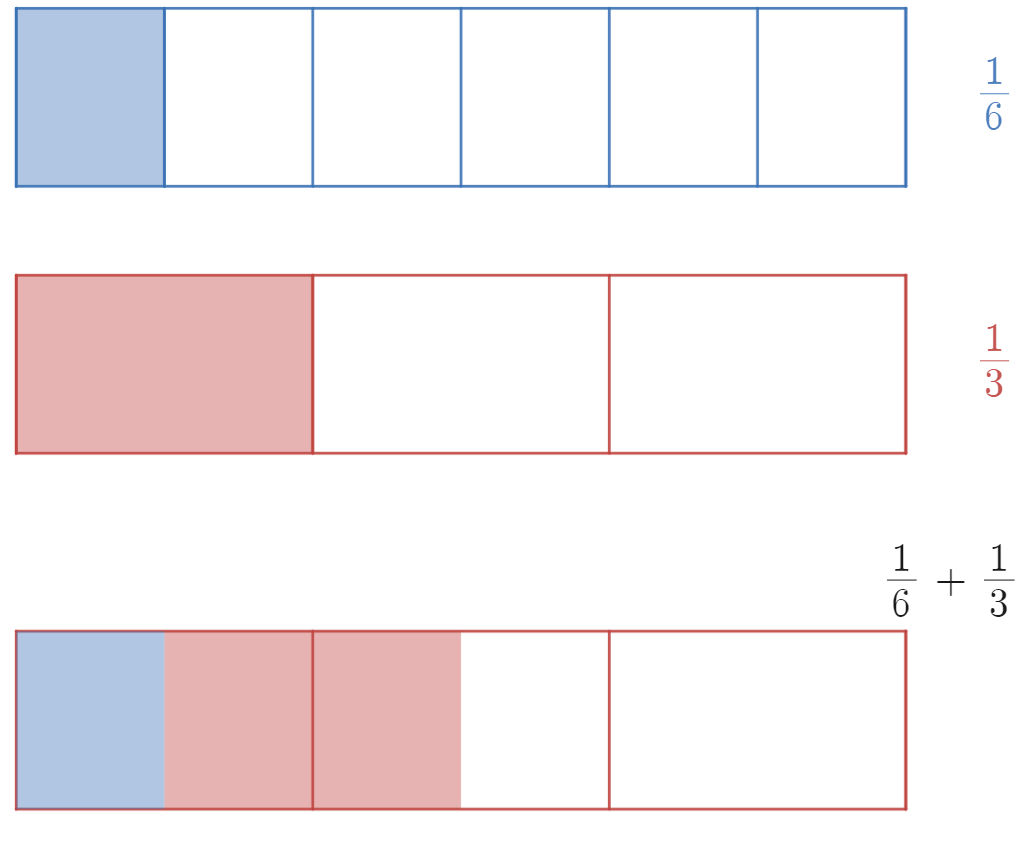 14